DPCM del 28 luglio 2022Fondo per l’avvio delle opere indifferibiliProcedura amministrativa esupporto informatico
AGENDA
Istituzione del Fondo ai sensi dell’articolo 26 del dl 50/2022 
DPCM del 28 luglio 2022 - disciplina 
Opere ammesse al Fondo:   6 tipologie per 3 livelli priorità 
Perimetro applicazione: appalti banditi successivamente alla data di entrata in vigore dell’art. 26 del dl 50/22 (18 maggio  22) e fino al 31/12/22, con lavori da concludersi entro il 2026
Risorse: 7.500 mln € e mln 1.300 riservati a 2 tipologie
Criteri di assegnazione delle risorse 
Modalità di presentazione delle domande e delle istanze
Verifiche delle Amministrazioni istanti sulle domande e controlli RGS sulle istanze
Verifiche in itinere
Funzionamento del sistema informatico
DPCM del 28 luglio 2022 -  Fondo per l’avvio delle opere indifferibili
2
OBIETTIVO DPCM
Disciplinare l’accesso al FONDO OPERE INDIFFERIBILI, per consentire l’avvio entro il 31/12/2022 delle procedure di affidamento previste dai cronoprogrammi degli interventi.
Si fa riferimento alle procedure di affidamento avviate successivamente alla data di entrata di vigore dell’articolo 26 (18 maggio 2022) e fino al 31/12/2022
DPCM del 28 luglio 2022 -  Fondo per l’avvio delle opere indifferibili
3
PROCEDURE DI AFFIDAMENTO
Per avvio delle procedure di affidamento si intende la pubblicazione dei bandi o dell’avviso per l’indizione della procedura di gara, ovvero l’invio delle lettere di invito che siano finalizzate all’affidamento di lavori nonché l’affidamento congiunto (appalto integrato) di progettazione ed esecuzione dei relativi lavori, anche sulla base di progetti di fattibilità tecnica ed economica (art. 1, comma 1, lettera e).

Accordi quadro: ai fini dell’accesso al Fondo per l’avvio delle opere indifferibili, assume rilevanza la data di pubblicazione del bando per l’affidamento di Accordi quadro.
DPCM del 28 luglio 2022 -  Fondo per l’avvio delle opere indifferibili
4
AMBITO DI APPLICAZIONE
3 
CLASSI DI PRIORITA’
6 
AMBITI DI INTERVENTO
DPCM del 28 luglio 2022 -  Fondo per l’avvio delle opere indifferibili
5
RISORSE DEL FONDO
Il Fondo per l’avvio per le opere indifferibili ha una stanziamento iniziale pari a 7.500 mln, ai sensi del comma 7 dell’art. 26 del dl 50 del 2022.
Inoltre, l’art. 34 del dl 115 del 2022, che aggiunge al predetto articolo 26 il comma 7-quater,  ha stanziato ulteriori 1.300 mln, destinati a:
Interventi PNC : 900 mln  
Interventi Olimpiadi Milano-Cortina: 400 mln 
Pertanto, il quadro delle risorse a l.v., articolato secondo le annualità, è il seguente:
DPCM del 28 luglio 2022 -  Fondo per l’avvio delle opere indifferibili
6
REQUISITI PER L’ACCESSO AL FONDO
Requisiti per l’accesso al fondo:
pubblicazione del bando o dell’ avviso di gara o la trasmissione della lettera di invito successivamente alla data di entrata in vigore dell’art. 26 del dl 50 del 22 (18 maggio 2022) e fino al 31/12/2022;   
fabbisogno finanziario derivante esclusivamente dall’aggiornamento dei prezzari, previsto dai commi 2 e 3 dell’art. 26 del decreto - legge n. 50 del 2022.
DPCM del 28 luglio 2022 -  Fondo per l’avvio delle opere indifferibili
7
DETERMINAZIONE DEL FABBISOGNO FINANZIARIO
Il fabbisogno finanziario per cui si può accedere al fondo deve derivare esclusivamente dall’applicazione dei prezzari di riferimento aggiornati in relazione all’aumento dei prezzi dei materiali da costruzione, dei carburanti e dei prodotti energetici relativi ai soli appalti di lavori. 
Condizioni di accesso al Fondo:
		le stazioni appaltanti devono provvedere: 
alla rimodulazione delle somme a disposizione indicate nel QE dell’ intervento per il quale si richiede l’accesso al fondo; 
all’ utilizzo di eventuali somme disponibili  relative ad altri interventi di competenza delle medesime stazioni appaltanti, per cui siano stati eseguiti i relativi collaudi; 
L’importo richiesto a carico del Fondo è determinato sottraendo dal fabbisogno finanziario le somme di cui ai punti 1 e 2.
DPCM del 28 luglio 2022 -  Fondo per l’avvio delle opere indifferibili
8
SOMME PER LE QUALI DEVE ESSERE VERIFICATA LA DISPONIBILITA’
Rimodulazione delle "somme a disposizione": risorse che, ai sensi dell'articolo 16, comma l, lett b), del decreto del Presidente della Repubblica 5 ottobre 2010, n. 207 e successive modifiche ed integrazioni, sono ricomprese nel quadro economico di ciascuna opera o intervento.

2) Somme disponibili  relative ad altri interventi di competenza delle medesime stazioni appaltanti: risorse che, con riferimento a progetti conclusi e collaudati,  nei limiti della somma autorizzata disponibile e nel rispetto delle procedure contabili, possono essere destinate a far fronte ai maggiori fabbisogni derivanti dall’aggiornamenti dei prezzari.
DPCM del 28 luglio 2022 -  Fondo per l’avvio delle opere indifferibili
9
VERIFICHE DELLE AMMINISTRAZIONI ISTANTI E DI RGS
Le stazioni appaltanti dovranno procedere alla presentazione delle domande in conformità alla determinazione del maggior costo degli interventi e delle risorse utilizzabili per farvi fronte, oggetto di verifica da parte delle amministrazioni istanti. 
RGS provvederà, ex post, ad effettuare verifiche a campione sulla corretta determinazione del contributo finanziario richiesto.
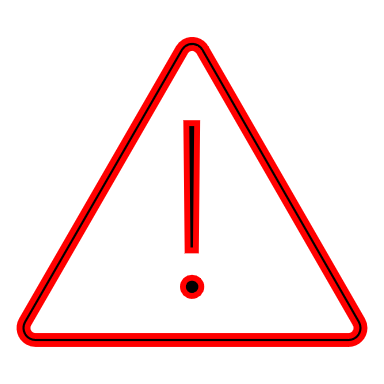 DPCM del 28 luglio 2022 -  Fondo per l’avvio delle opere indifferibili
10
ACCESSO AL FONDO
PROCEDURA 
ORDINARIA
PROCEDURA SEMPLIFICATA
INTERVENTI 
PNRR E ALTRI AMBITI
INTERVENTI PNRR ENTI LOCALI 
ALLEGATO 1 EX ART. 7
DPCM del 28 luglio 2022 -  Fondo per l’avvio delle opere indifferibili
11
COME VENGONO ASSEGNATE LE RISORSEPROCEDURA ORDINARIA
Nell’ambito delle priorità precedentemente descritte e fatte salve le risorse oggetto della preassegnazione di cui all’articolo 7 del DPCM,  lo stanziamento di 7.500 mln di euro complessivi dal 2022 al 2026, viene assegnato a ciascuna categoria di interventi soddisfacendo in via prioritaria gli interventi finanziati dal PNRR.

Le risorse residue eventualmente disponibili sono destinate quindi agli interventi di «priorità 2» e, successivamente, per la quota eventualmente eccedente agli interventi di «priorità 3».

Le risorse assegnate dall’art. 34 del dl 115 del 2022, per complessivi 1.300 mln di euro, sono destinate alla specifiche finalità previste dal medesimo art. 34 (PNC e Milano –Cortina).
DPCM del 28 luglio 2022 -  Fondo per l’avvio delle opere indifferibili
12
SOGGETTI COINVOLTI NEL PROCESSO DI ACCESSO AL FONDO
STAZIONI APPALTANTI come definite dalla lettera e) dell’articolo 1 del DPCM 
Per stazioni appaltanti si intende le amministrazioni o i soggetti titolari dei CUP relativi ad interventi per i quali è fatta richiesta di accesso al fondo. 
Si tratta, pertanto, dei soggetti responsabili della realizzazione dell’intervento.

AMMINISTRAZIONI STATALI ISTANTI come definite dalla lettera d)  dell’articolo 1 del DPCM 

MEF RGS
DPCM del 28 luglio 2022 -  Fondo per l’avvio delle opere indifferibili
13
AMMINISTRAZIONI STATALI ISTANTI
Amministrazioni statali finanziatrici degli interventi o titolari dei relativi programmi di investimento.
Tali amministrazioni sono specificatamente individuate dall’articolo 1, comma 1 lett. d del DPCM, riportato di seguito: 
Per il PNRR, le amministrazioni individuate nel decreto del MEF del 6 agosto 2021;
per il PNC, le amministrazioni individuate nel decreto del MEF del 15 luglio 2021;
 il MIMS per gli interventi con Commissari straordinari 
il Commissario straordinario del Giubileo 2025;
il MIMS per gli interventi Milano Cortina 2026; 
l’Agenzia per la coesione territoriale per gli interventi Giochi del Mediterraneo Taranto 2026
DPCM del 28 luglio 2022 -  Fondo per l’avvio delle opere indifferibili
14
PROCESSO DI ACCESSO E ASSEGNAZIONE DELLE RISORSE DEL FONDO
35°giorno  dalla pubblicazione
5°giorno dalla pubblicazione
12/09
Entro 30 giorni
Decreto MEF graduatoria e assegnazione risorse
Apertura sistema
Chiusura sistema
DPCM
16/11/2022
17/09/2022
17/10/2022
Presenta domanda
Stazioni appaltanti
Amministrazioni Istanti
Effettuano istruttoria e presentano istanze
Effettua istruttoria e redige graduatoria
Effettua controlli e verifiche sull’avvio delle procedure di affidamento; aggiorna il decreto conseguentemente
MEF
DPCM del 28 luglio 2022 -  Fondo per l’avvio delle opere indifferibili
15
DOMANDE E ISTANZE DI ACCESSO AL FONDO
Ai fini dell’accesso al Fondo, le Amministrazioni istanti devono presentare apposita istanza al MEF–RGS, mediante accesso alla piattaforma informatica presente in ReGiS,  scegliendo tra tre canali: 
opera/intervento finanziato, in tutto o in parte, con le risorse previste dal PNRR già censite in ReGiS
opera/intervento finanziato, in tutto o in parte, con le risorse previste dal PNRR non ancora censito in ReGiS
opere/interventi afferenti ad altri ambiti previsti dal DPCM. 

L’iter di presentazione dell’istanza è gestito in due fasi:
1) 	presentazione della DOMANDA DI FINANZIAMENTO da parte delle stazioni appaltanti per gli interventi di cui risultano titolari di CUP; 
2) 	ISTRUTTORIA e presentazione dell’ISTANZA O DI PIU’ ISTANZE  DI FINANZIAMENTO da parte delle amministrazioni istanti, secondo le modalità indicate dagli artt. 4 e 5 del DPCM.
DPCM del 28 luglio 2022 -  Fondo per l’avvio delle opere indifferibili
16
ISTANZA DI FINANZIAMENTO
Come specificato, i soggetti titolari dei CUP presentano apposita domanda all’interno della piattaforma informatica presente in ReGiS.

Le singole domande presentate vengono sottoposte ad apposita istruttoria da parte delle amministrazioni istanti che devono successivamente raccoglierle ed inserirle in apposite istanze da presentare al MEF – RGS sempre mediante la medesima piattaforma informatica. In pratica, l’istanza diventa cosi il «contenitore» di più domande che afferiscono alla medesima amministrazione finanziatrice o titolare del programma di investimento.

Le Amministrazioni istanti possono presentare anche più istanze per la medesima linea di intervento.
DPCM del 28 luglio 2022 -  Fondo per l’avvio delle opere indifferibili
17
Domande e istanze per interventi relative al PNRR
Amministrazione titolare
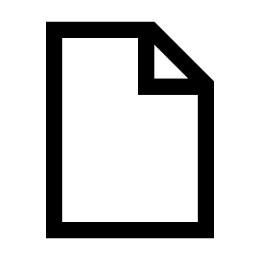 Stazione appaltante A
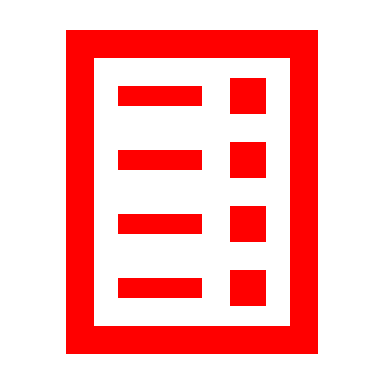 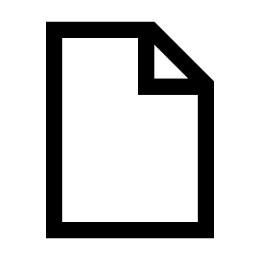 Stazione appaltante B
Istanza
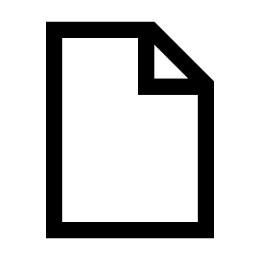 MEF
Stazione appaltante C
Istruttoria
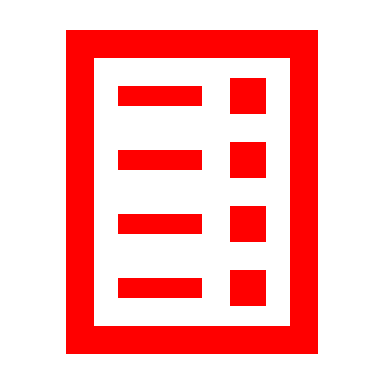 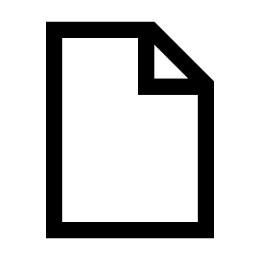 Stazione appaltante …
Istanza
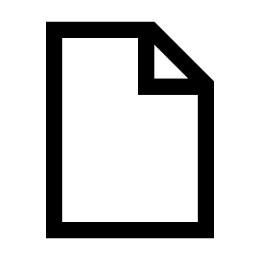 Stazione appaltante Z
Domande
DPCM del 28 luglio 2022 -  Fondo per l’avvio delle opere indifferibili
18
TERMINE DI PRESENTAZIONE E CONTENUTI DELLE ISTANZE
Le richieste di accesso al Fondo attraverso la piattaforma informatica presente sul sistema ReGiS devono essere presentate entro il preciso spazio temporale descritto, ai sensi dell’articolo 4, comma 1, del DPCM. 

Le Stazioni appaltanti e le amministrazioni istanti possono accedere alla piattaforma a partire dal 5° giorno successivo alla data di pubblicazione del DPCM, vale a dire dal 17/09/2022, e sino al 35°giorno (17/10/2022).
DPCM del 28 luglio 2022 -  Fondo per l’avvio delle opere indifferibili
19
CONTENUTO DELLE DOMANDE/ISTANZE
Le domande e le istanze di finanziamento devono contenere gli elementi indicati dall’articolo 4, comma 2, del DPCM.

Tali elementi, distintamente elencati per gli interventi relativi al PNRR e per gli interventi degli altri ambiti di cui all’articolo 3, commi 3 e 4, del DPCM, devono essere rilevabili attraverso i sistemi informativi del Dipartimento della Ragioneria generale dello Stato (BDAP-MOP e ReGiS). Laddove già presenti nei summenzionati sistemi, i dati si troveranno già precompilati all’atto della predisposizione della domanda/istanza.
DPCM del 28 luglio 2022 -  Fondo per l’avvio delle opere indifferibili
20
DOMANDE PNRR
Estremi anagrafici dell’intervento;
cronoprogramma finanziario;
l’Amministrazione/Soggetto responsabile dell’attuazione;
i dati anagrafici del progetto;
lo stato procedurale in corso di espletamento; 
la data prevista per la pubblicazione del bando/avviso/lettera di invito;
l’importo del fabbisogno;
l’entità delle risorse finanziarie ulteriormente a disposizione;
l’attestazione che il fabbisogno finanziario derivi esclusivamente dall’applicazione dei commi 2 e 3 dell’articolo 26;
l’importo richiesto a carico delle disponibilità del Fondo e le annualità di utilizzo.
DPCM del 28 luglio 2022 -  Fondo per l’avvio delle opere indifferibili
21
DOMANDE E ISTANZE PER ALTRI INTERVENTI
Per quanto riguarda gli interventi:
finanziati dal PNC;
realizzati dai Commissari straordinari ex art. 4 del DL. 32/2019;
rientranti nel programma del Commissario straordinario per il GIUBILEO 2025; 
realizzati dalla Società infrastrutture Milano-Cortina 2020-2026 spa;  
attinenti i  Giochi del Mediterraneo –Taranto 2026.
DPCM del 28 luglio 2022 -  Fondo per l’avvio delle opere indifferibili
22
ELEMENTI DA INSERIRE NELLA DOMANDA/ISTANZA
Il CUP;
il cronoprogramma procedurale e finanziario;
la data prevista per la pubblicazione del bando di gara (o delle altre modalità di selezione), registrato sui sistemi informativi del Dipartimento della RGS, ovvero, se diversa, la data indicata dall’amministrazione in sede di presentazione dell’istanza di accesso al Fondo;
l’ultimazione dell’intervento entro il 31 dicembre 2026;
il finanziamento integrale dell’intervento, con indicazione delle fonti finanziarie e dei relativi importi;
il fabbisogno emergente a seguito dell’incremento dei prezzari utilizzati; 
l’indicazione dell’espletamento delle verifiche  relative agli importi derivanti dalla rimodulazione delle somme a disposizione e quelle relative ad altri interventi ultimati di competenza delle medesime stazioni appaltanti;
l’entità del contributo finanziario richiesto a valere sulle risorse del Fondo
DPCM del 28 luglio 2022 -  Fondo per l’avvio delle opere indifferibili
23
MODALITÀ DI PRESENTAZIONE DELLE ISTANZE
Come descritto, le amministrazioni statali istanti procedono all’ISTRUTTORIA  delle richieste di finanziamento presentate dalla stazione appaltante. Conclusa l’istruttoria presentano l’ISTANZA al Ministero dell’economia e delle finanze.

Tutte le istruzioni operative sono riportate nella circolare della Ragioneria dello Stato prot. n. ….. nonché nell’ allegato manuale «Istruzioni operative per la presentazione delle istanze di accesso al Fondo opere indifferibili».

Il procedimento informatico descritto nelle menzionate «Istruzioni operative» verrà successivamente illustrato da SOGEI.
DPCM del 28 luglio 2022 -  Fondo per l’avvio delle opere indifferibili
24
VERIFICA DELLE ISTANZE, PROCEDURA DI ASSEGNAZIONE DELLE RISORSE
A seguito della presentazione delle istanze, la Ragioneria generale dello Stato riscontra sui propri sistemi informativi la sussistenza dei requisiti di accesso di cui all’articolo 2 del DPCM. 

In esito a tali verifiche, entro 30 giorni (16/11/2022) dal termine di chiusura di presentazione delle istanze si provvede, con decreto del Ragioniere generale, alla determinazione della graduatoria degli interventi ammessi al Fondo e, contestualmente, all’assegnazione delle risorse.
DPCM del 28 luglio 2022 -  Fondo per l’avvio delle opere indifferibili
25
FORMAZIONE DELLA GRADUATORIA
Ai sensi del comma 2 dell’articolo 6 del DPCM, la graduatoria è predisposta, nei limiti delle risorse appositamente stanziate, in base ai seguenti elementi gradatamente indicati: 
  - ordine di priorità indicato all’articolo 3 del DPCM; 
  - nell’ambito di ciascuna categoria prioritaria:
della data prevista di pubblicazione dei bandi o dell’avviso per l’indizione della procedura di gara, ovvero l’invio delle lettere di invito che siano finalizzate all’affidamento di lavori nonché l’affidamento congiunto di progettazione ed esecuzione dei relativi lavori; 
dell’ordine cronologico di presentazione delle istanze.
DPCM del 28 luglio 2022 -  Fondo per l’avvio delle opere indifferibili
26
CONTROLLI DELLE AMMINISTRAZIONI ISTANTI
Il comma 4 dell’articolo 6 del DPCM prevede che le amministrazioni istanti riscontrano sui sistemi operativi l’avvenuta pubblicazione del bando di gara, dell’avviso di indizione o trasmissione della lettera di invito a presentare offerte entro 15 giorni dalla data indicata nell’istanza.

      ATTENZIONE!

Trattandosi del principale criterio di assegnazione delle risorse, la data indicata per la pubblicazione del bando di gara (o delle altre modalità per l’avvio delle procedure di affidamento) – ancorché presunta- dovrà essere poi rispettata. Il rispetto della tempistica sarà poi oggetto di verifica da parte delle amministrazioni istanti nonché di apposito controllo ex-post da parte della RGS.
DPCM del 28 luglio 2022 -  Fondo per l’avvio delle opere indifferibili
27
AD ESITO DEI CONTROLLI
Le Amministrazioni istanti, entro i 2 giorni lavorativi successivi, comunicano al MEF-RGS gli interventi per i quali è stato riscontrato un esito negativo con riguardo alla pubblicazione del bando di gara nei termini previsti, unitamente alle relative risorse finanziarie.
A seguito della comunicazione, tali risorse si rendono disponibili per essere assegnate ad altri interventi.  

Con successivi decreti del Ragioniere generale si provvede all’aggiornamento della graduatoria e alla conseguente assegnazione delle risorse liberate.
DPCM del 28 luglio 2022 -  Fondo per l’avvio delle opere indifferibili
28
DOPO IL DECRETO RGS
Il decreto di assegnazione è trasmesso alle Amministrazioni centrali istanti che comunicano alle stazioni appaltanti la disponibilità delle risorse aggiuntive per avviare le procedure di gara. 

Il provvedimento di assegnazione costituisce titolo per l’avvio delle procedure di affidamento delle opere ovvero per l’accertamento delle risorse in bilancio.
DPCM del 28 luglio 2022 -  Fondo per l’avvio delle opere indifferibili
29
INDIVIDUAZIONE E GESTIONE DELLE EVENTUALI ECONOMIE
FINO AL COMPLETAMENTO DELL’INTERVENTO (COLLAUDO)
A seguito dell’aggiudicazione della gara, come risultante dai sistemi informativi del Dipartimento RGS, vengono individuate le eventuali economie derivanti da ribassi di asta che rimangono nella disponibilità della stazione appaltante fino al completamento degli interventi. 

DOPO IL COMPLETAMENTO DELL’INTERVENTO (COLLAUDO)
Sulla base delle comunicazioni delle amministrazioni titolari istanti, eventuali economie derivanti:
da ribassi d’asta non utilizzati al completamento degli interventi, 
dall’applicazione delle clausole di revisione dei prezzi di cui all’articolo 29, comma 1, lettera a), del decreto-legge n. 4 del 2022, 
con decreto del Ragioniere generale dello Stato, sono portate a riduzione delle risorse assegnate con i decreti di cui al presente articolo. 
Le eventuali risorse del Fondo già trasferite alle stazioni appaltanti e risultanti eccedenti a seguito dell’avvenuto collaudo dell’opera, devono essere versate all’entrata del bilancio dello Stato per essere riassegnate al Fondo.
DPCM del 28 luglio 2022 -  Fondo per l’avvio delle opere indifferibili
30
ART.7 ASSEGNAZIONE «SEMPLIFICATA» ENTI LOCALI
A chi interessa? 
Enti locali attuatori delle misure del PNRR inserite nell’Allegato 1 che avviano le procedure di gara nel periodo 18 maggio 2022-31 dicembre 2022.

Quale importo è pre-assegnato?
L’importo è calcolato in misura % sulla base del contributo già concesso o da concedere:
se già concesso obbligo di comunicazione (entro 10 gg) da parte delle Amministrazioni titolari;
se da concedere obbligo di dare evidenza nei decreti del contributo e della pre-assegnazione.
Il DPCM è già titolo per l’accertamento delle risorse a bilancio.
DPCM del 28 luglio 2022 -  Fondo per l’avvio delle opere indifferibili
31
ART.7 ASSEGNAZIONE «SEMPLIFICATA» ENTI LOCALI – Allegato 1
Allegato 1: le misure di riferimento, i decreti di assegnazione contributi di riferimento e le %
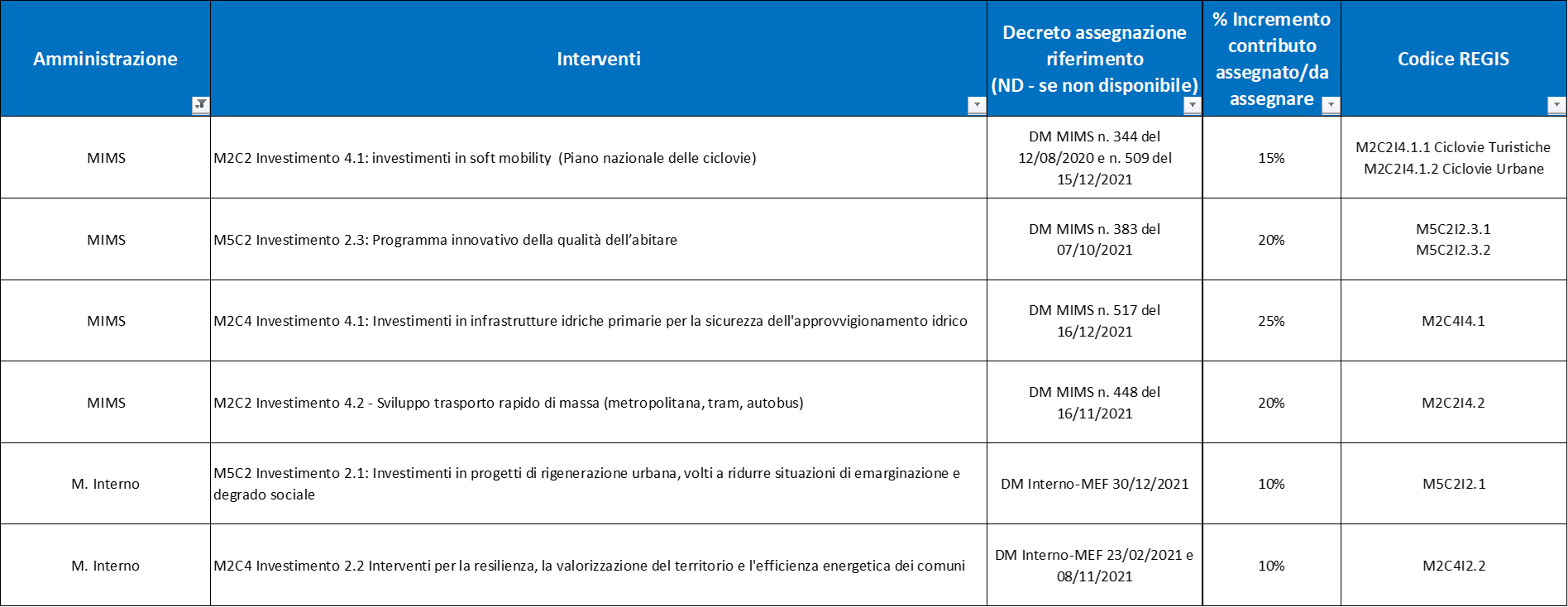 Possibilità (ultimo periodo comma 1), nei limiti delle risorse preassegnate a ciascuna Amministrazione finanziatrice, di rimodulare la pre-assegnazione, tenendo conto di specifiche esigenze del soggetto attuatore.
DPCM del 28 luglio 2022 -  Fondo per l’avvio delle opere indifferibili
32
ART.7 ASSEGNAZIONE «SEMPLIFICATA» ENTI LOCALI
Cosa manca rispetto alla procedura «ordinaria»? 
La verifica preventiva delle disponibilità delle risorse di cui all’articolo 26, comma 6, ovvero: rimodulazione delle somme a disposizione indicate nel QE dell’intervento e utilizzo di eventuali somme disponibili  relative ad altri interventi di competenza delle medesime stazioni appaltanti, per cui siano stati eseguiti i relativi collaudi.

Quando verrà fatta e come?
All’avvio delle procedure di gara, attraverso apposito applicativo, sono rilevate le informazioni mancanti ed è determinata l’assegnazione definitiva. Il soggetto attuatore sarà tenuto all’alimentazione tempestiva delle informazioni e l’Amministrazione titolare, mensilmente, determinerà le eventuali risorse da riassegnare al fondo. 
Procedura in corso di definizione….verrà fatta una webinar dedicata.
DPCM del 28 luglio 2022 -  Fondo per l’avvio delle opere indifferibili
33
ART.7 ASSEGNAZIONE «SEMPLIFICATA» ENTI LOCALI
Quali sono i termini da rispettare?
Il comma 3 dell’articolo 7 stabilisce che in caso di mancato rispetto dell’ avvio delle opere nel periodo 18 maggio 2022-31 dicembre 2022, l’Amministrazione istante provvede all’annullamento della pre-assegnazione.

Come vengono trattate le economie a conclusione delle opere?
Anche per le opere interessate dall’articolo 7 valgono le disposizioni previste dall’articolo 6, comma 6: le economie derivanti da ribassi d’asta non utilizzati al completamento degli interventi, sono portate a riduzione delle risorse assegnate ai sensi del DPCM e dei relativi decreti attuativi.
DPCM del 28 luglio 2022 -  Fondo per l’avvio delle opere indifferibili
34
SUPPORTO NELLA FASE DI INSERIMENTO DELLE DOMANDE
Al fine di supportare gli enti nella predisposizione delle domande e delle istanze di finanziamento sono operative le seguenti caselle postali:

Assistenzatecnica.regis@mef.gov.it : PER QUESITI DI NATURA TECNICO-INFORMATICA
Fondo.opereindifferibili@mef.gov.it :  PER QUESITI DI NATURA AMMINISTRATIVA
DPCM del 28 luglio 2022 -  Fondo per l’avvio delle opere indifferibili
35